Access to High Performance Computing InfrastructureComputing opportunities for bothnew and experienced HPC users
Rasmus Berg Jensen
EuroHPC Competence Center Denmark
Content
Who am I?
What is HPC?
Why HPC?
HPC Landscape
Five HPC Infrastructures
Getting resources
Support
Who am I?
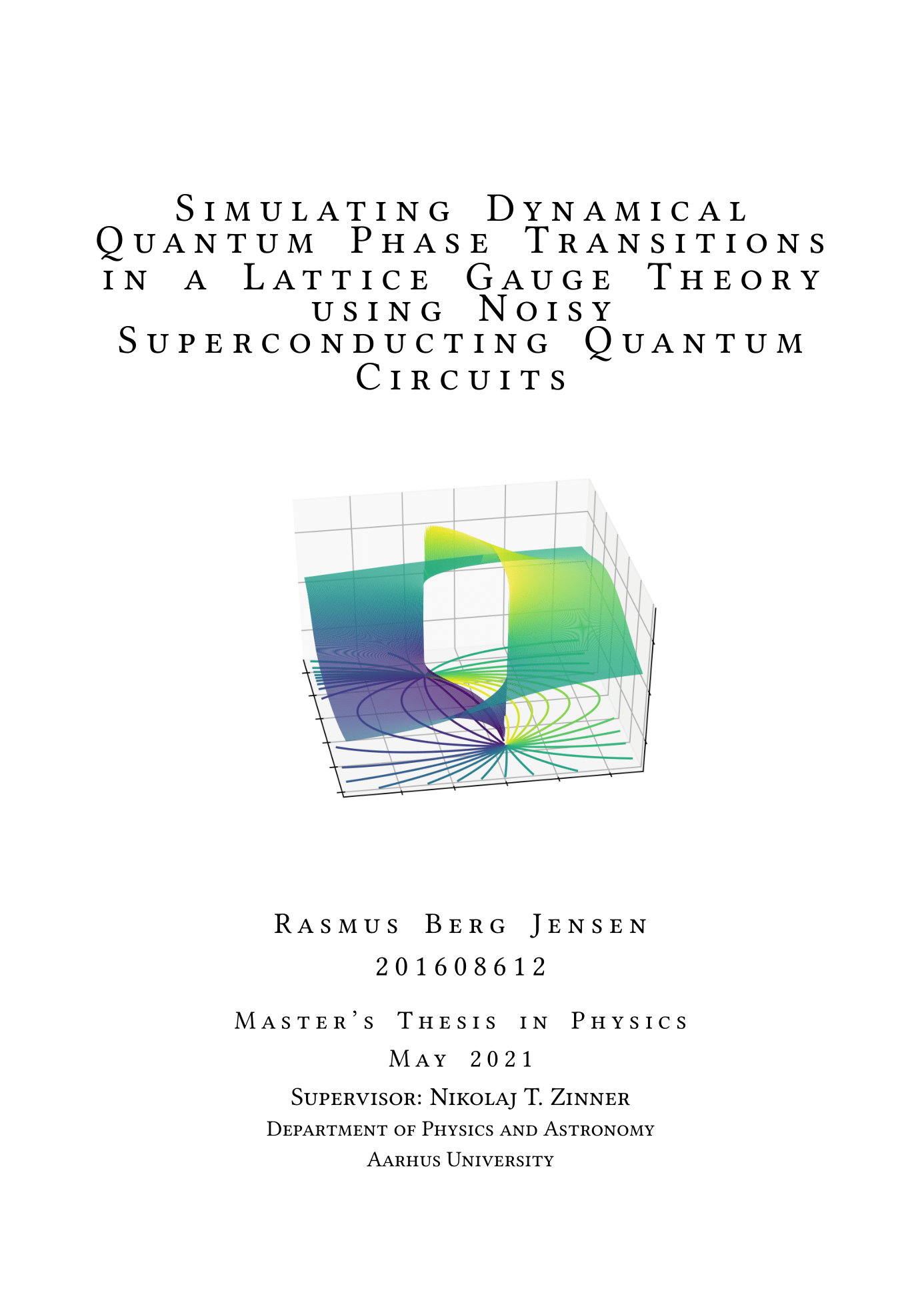 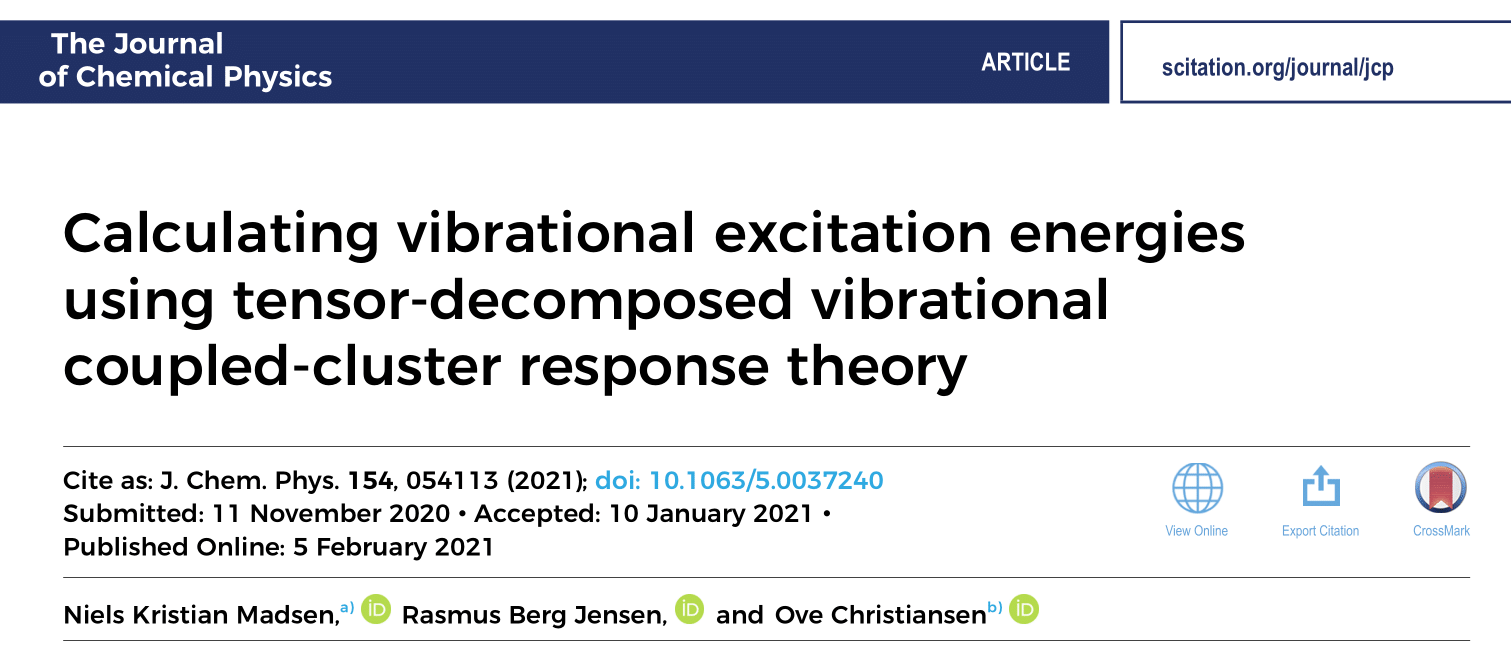 MSc in Physics

Facilitator

DeiC
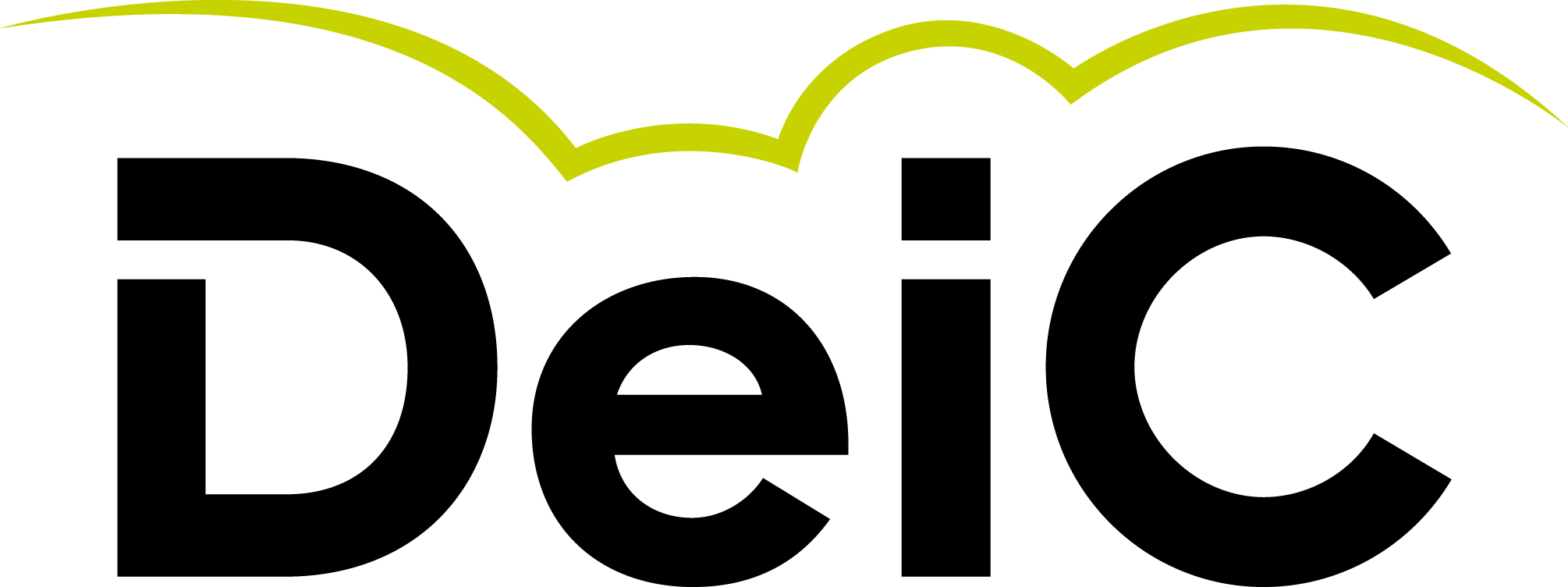 Content
Who am I?
What is HPC?
Why HPC?
HPC Landscape
Five HPC Infrastructures
Getting resources
Support
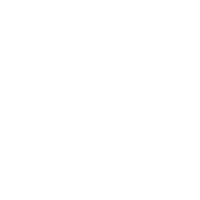 What is HPC
Large network of computing, storage and memory hardware
Multiple ”nodes” of hardware configured to work together
Dedicated software to exploit hardware remotely
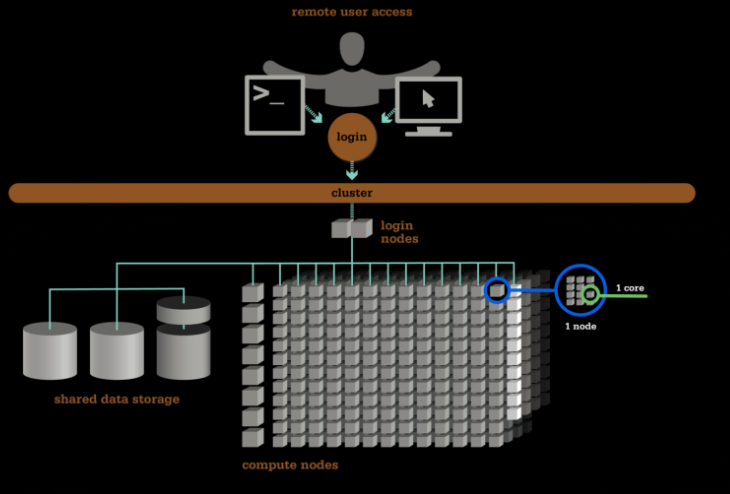 From osc.edu
Content
Who am I?
What is HPC?
Why HPC?
HPC Landscape
Five HPC Infrastructures
Getting resources
Support
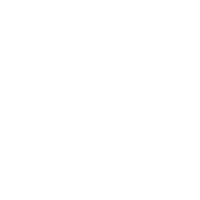 Why HPC?
Student Project Example
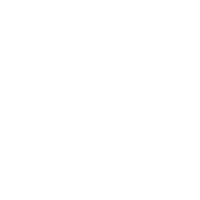 Why HPC?
Student Project Example
Question: can weaver ants protect mango orchards from fruit flies?

Method: statistical data analysis

Frees PC

HPC Runtime: potentially faster
Content
Who am I?
What is HPC?
Why HPC?
HPC Landscape
Five HPC Infrastructures
Getting resources
Support
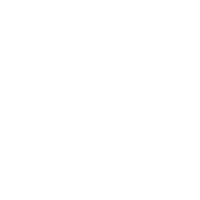 HPC landscape
Infrastructure layers
Local HPC
grendel@cscaa.dk







Reserved space through your grant funds and investment in nodes
National HPC
Type 1-5







Assigned space through evaluated project application
European HPC systems








Assigned space through evaluated project application
CSCAA
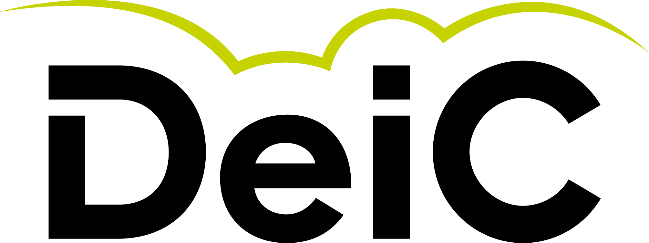 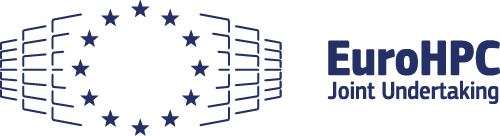 Centre for Scientific Computing Aarhus
[Speaker Notes: Grendel continues as it is now and those who work there can continue this line with getting grants and investing them in nodes there. There is a well-established “club” of users]
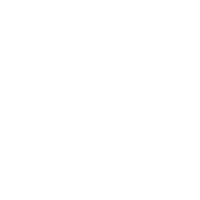 HPC landscape
European HPC
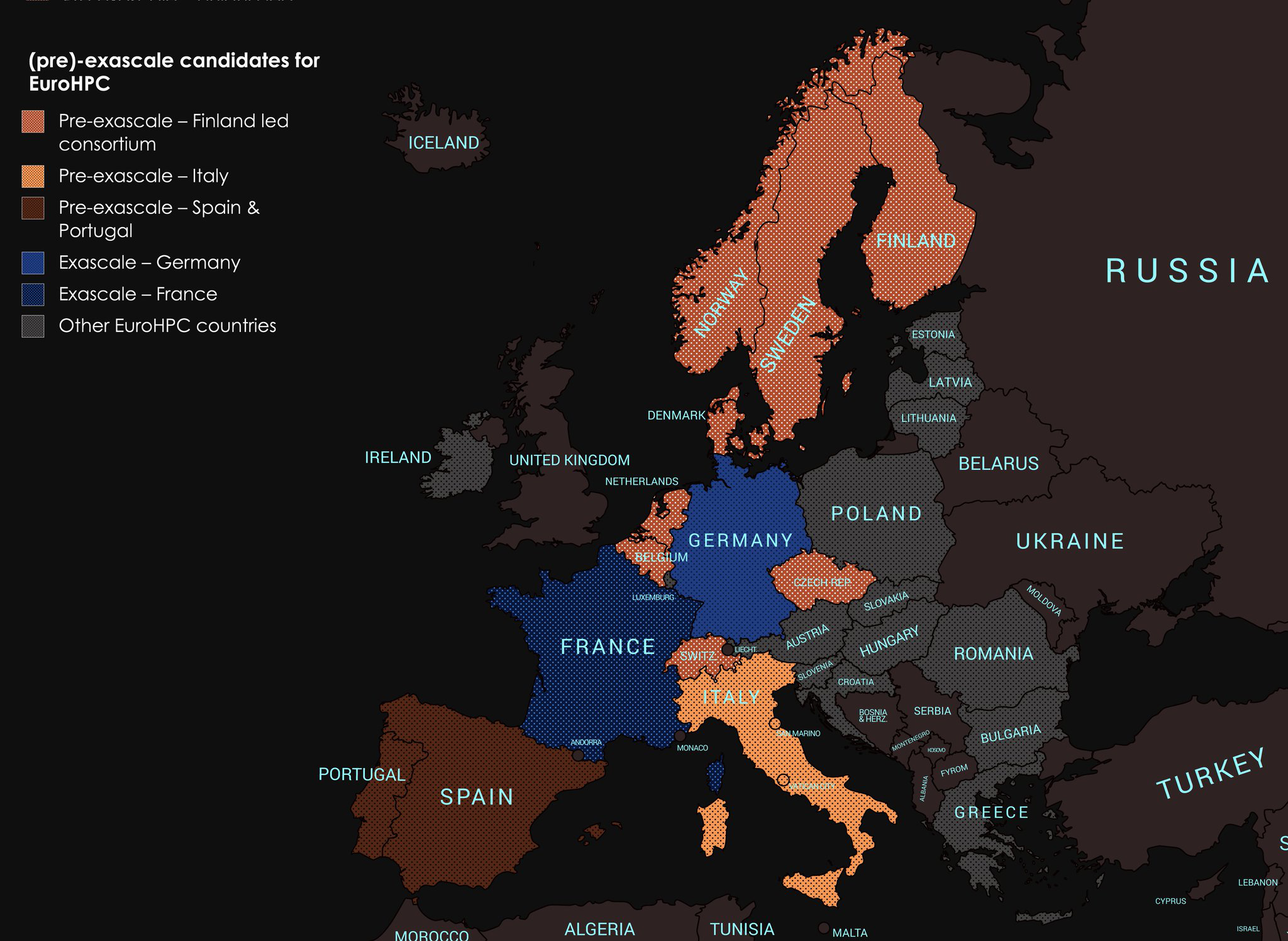 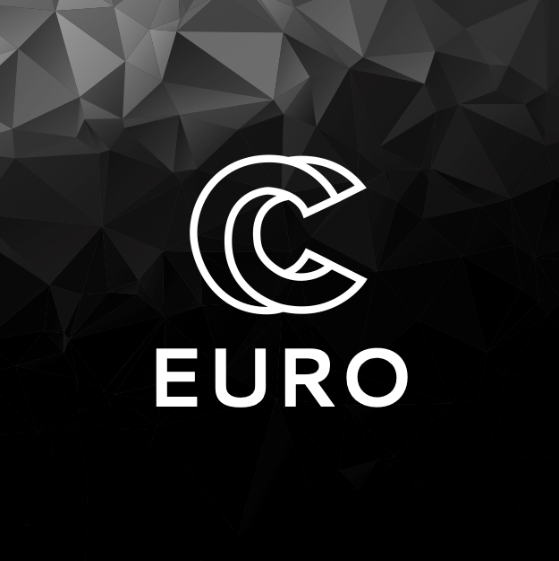 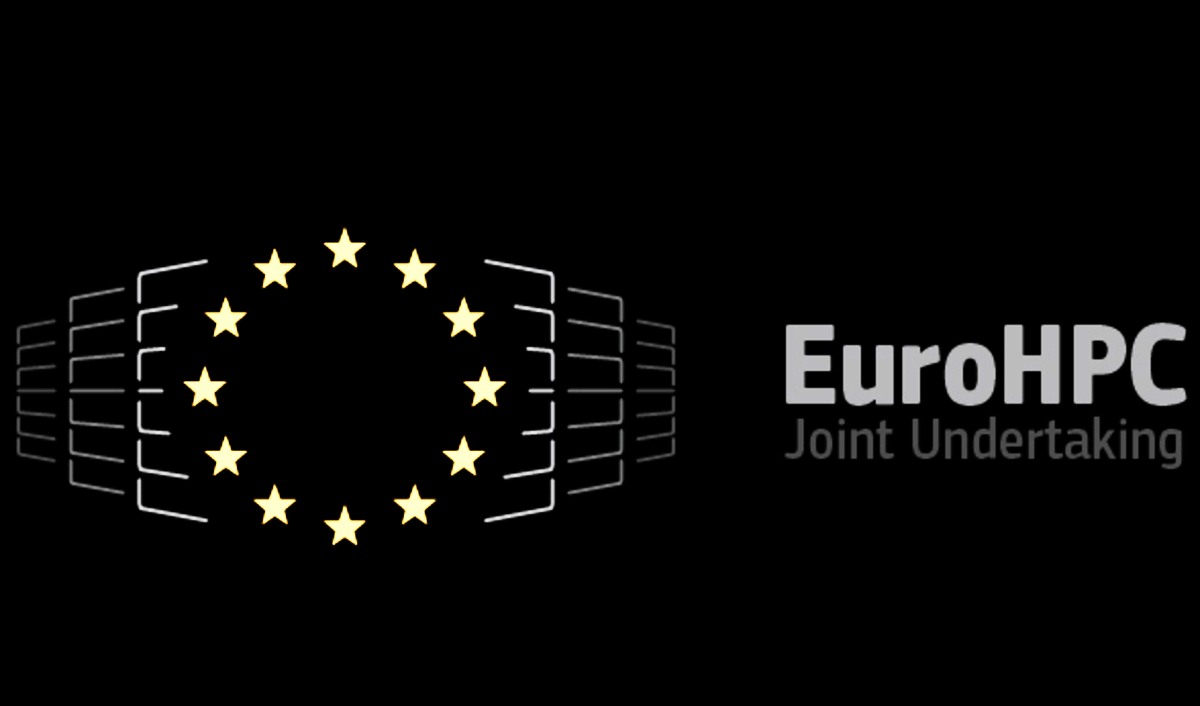 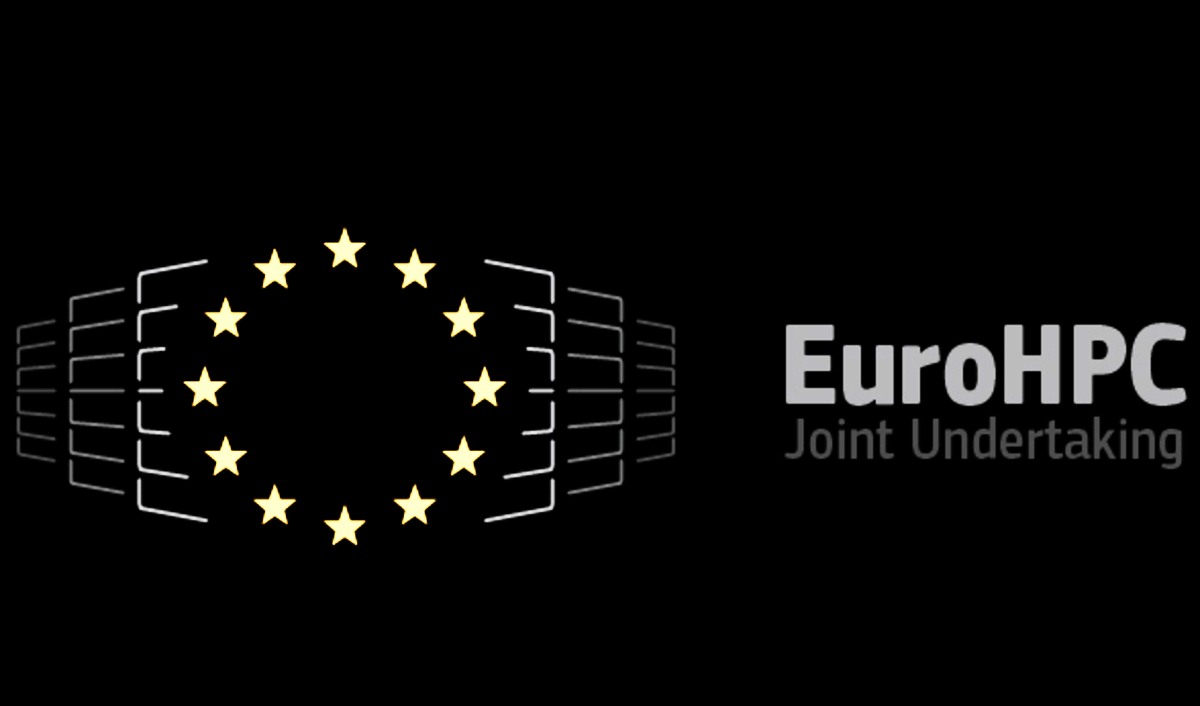 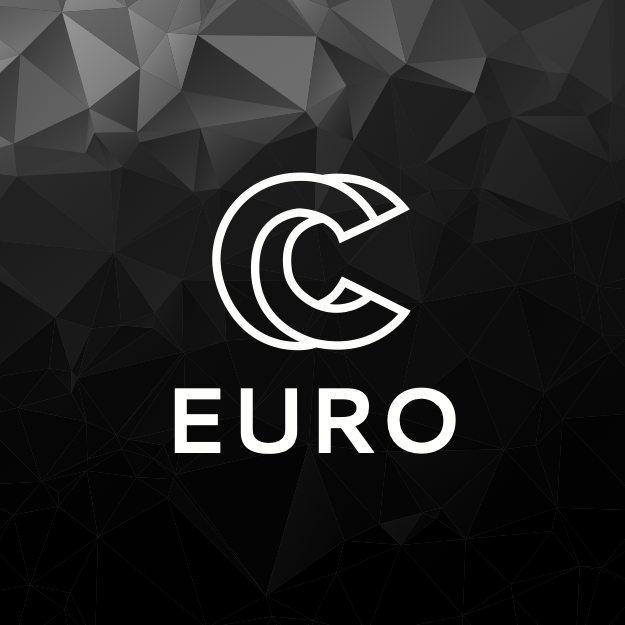 EuroHPC

EuroCC

DeiC
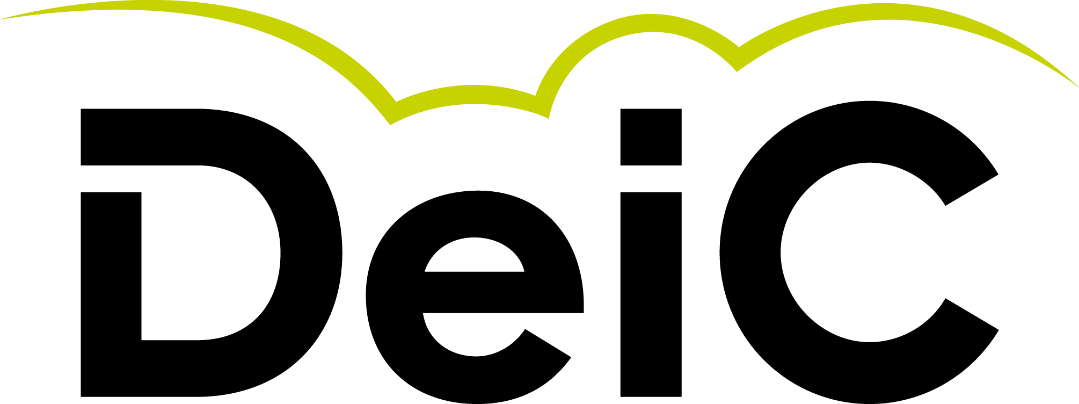 Creation of an HPC ecosystem in Europe
Competence Center Denmark
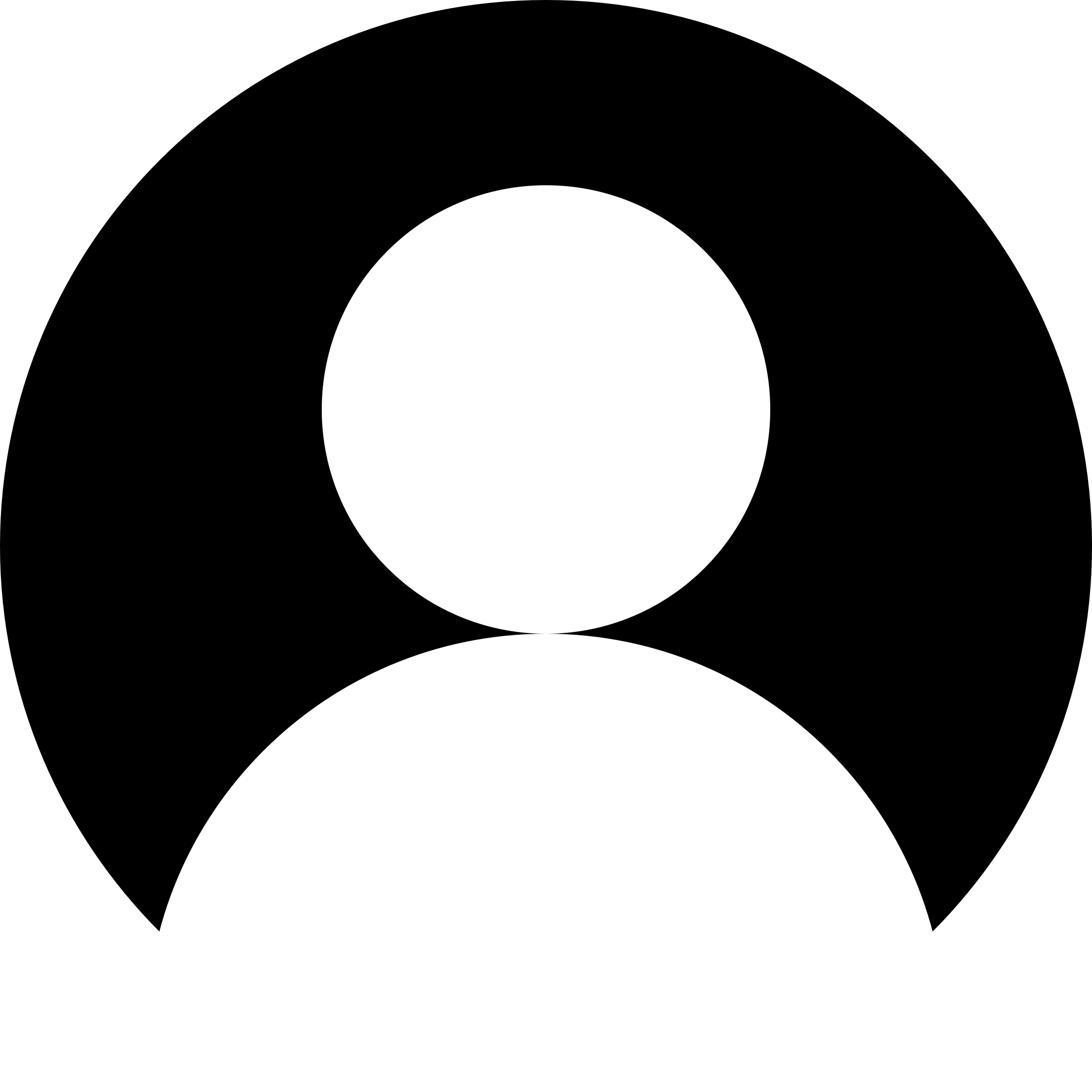 Competence Center
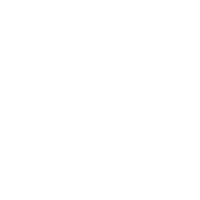 User:
Student
Researcher
Research group
SME
Institutions
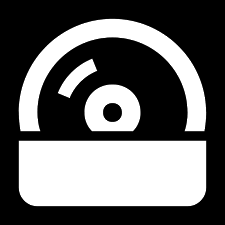 HPC Hardware
Software
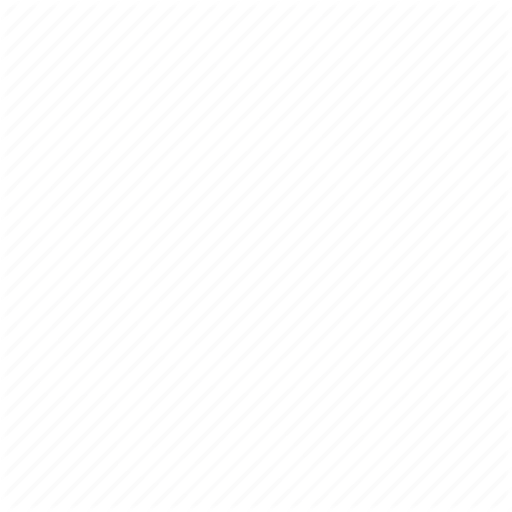 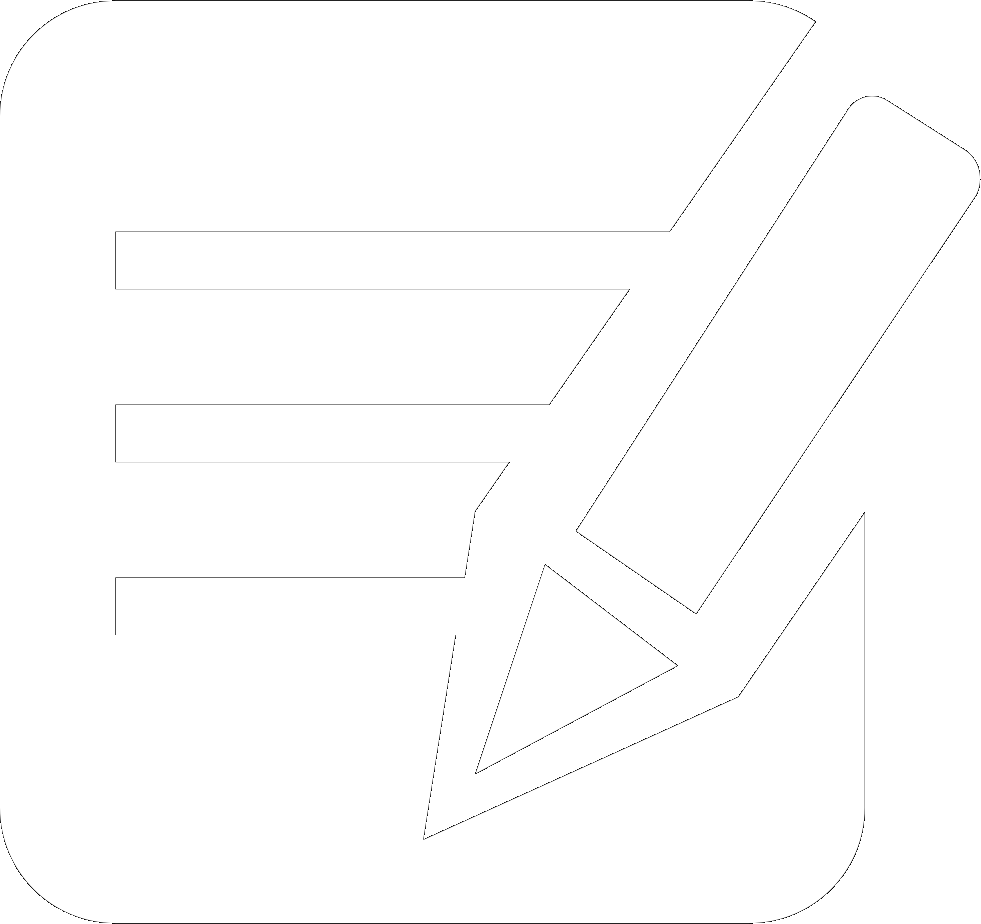 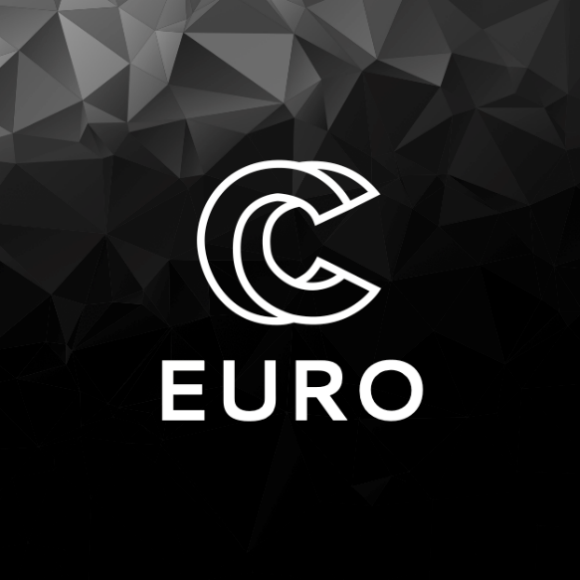 Support
Application
Training
Events
Resources
Facilitation
Knowledge sharing
Dissemination
HPC in industry
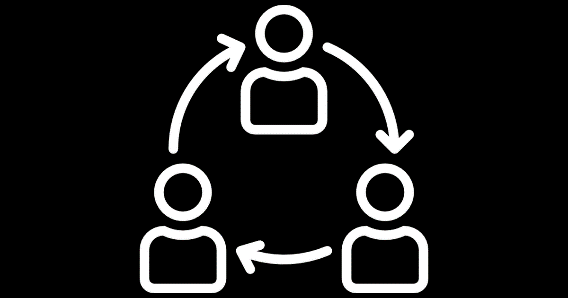 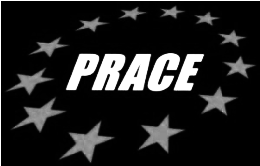 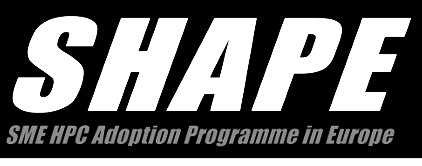 European HPC
Resources and
training
Collaboration
Competence Center DK
Content
Who am I?
What is HPC?
Why HPC?
HPC Landscape
Five HPC Infrastructures
Getting resources
Support
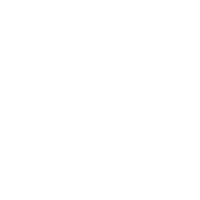 HPC Types
HPC infrastructure
DENMARK NATIONAL HPCs
I – Interactive HPC
Type 1-4: DeiC machines

Type 5: European machine
Access through DeiC

Type 1-3: Operational

Type 4: Operational late 2021

Type 5: Pilot phase
II – Throughput HPC
III – Large memory HPC
IV – Accelerated HPC
LUMI
V – Capability HPC
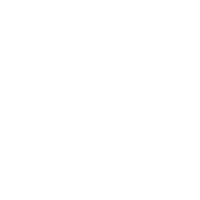 HPC Types
HPC infrastructure
DENMARK NATIONAL HPCs
I – Interactive HPC
Other programs can be added
GPUs
User-friendly access
Pre-installed programs
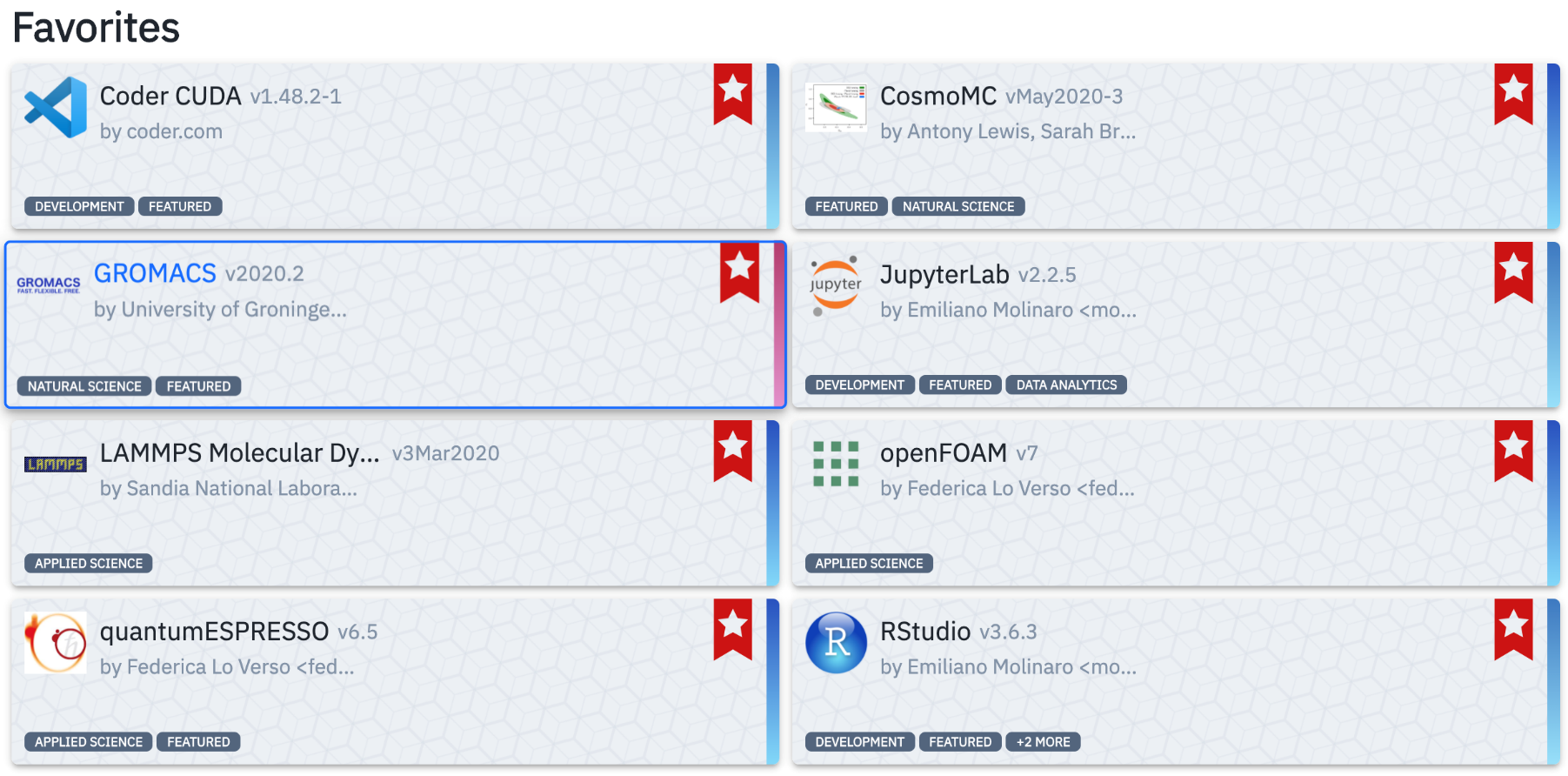 II – Throughput HPC
III – Large memory HPC
IV – Accelerated HPC
LUMI
V – Capability HPC
Website: https://interactivehpc.dk/#/
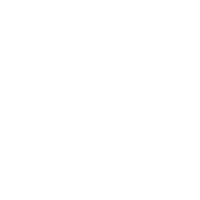 HPC Types
HPC infrastructure
DENMARK NATIONAL HPCs
I – Interactive HPC
Many parallel tasks on various CPUs and nodes
Shell secure login, i.e. no interactive access
Software can be added in protected environment
Wide range of nat/tech sciences applications
II – Throughput HPC
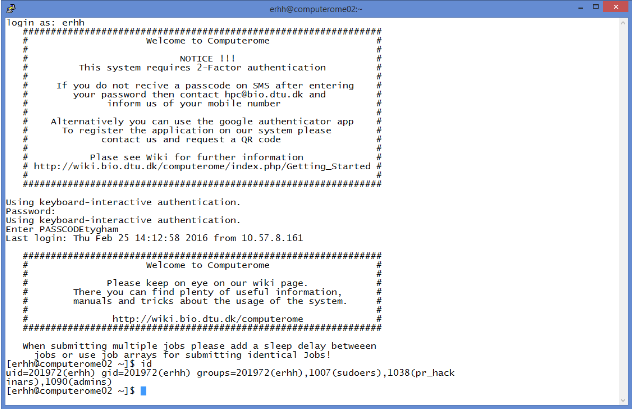 III – Large memory HPC
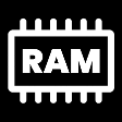 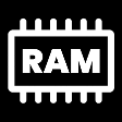 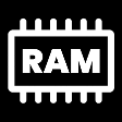 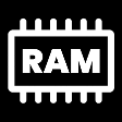 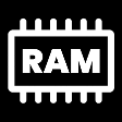 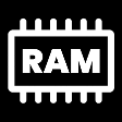 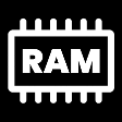 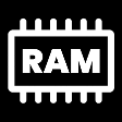 IV – Accelerated HPC
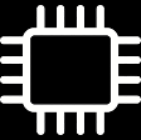 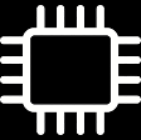 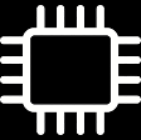 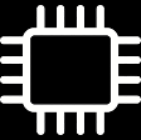 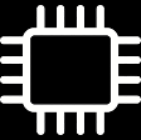 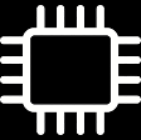 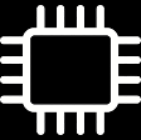 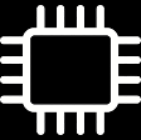 CPU
CPU
CPU
CPU
CPU
CPU
CPU
CPU
LUMI
V – Capability HPC
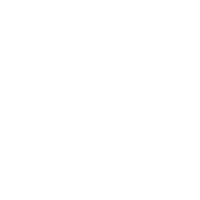 HPC Types
HPC infrastructure
DENMARK NATIONAL HPCs
I – Interactive HPC
Big memory nodes with large RAM 
Memory on the same node
Should also offer an easy interface to access
Ideal for large problems with intensive memory access
II – Throughput HPC
III – Large memory HPC
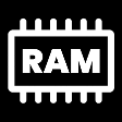 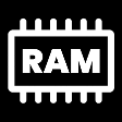 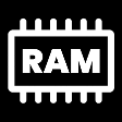 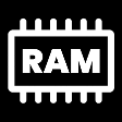 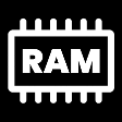 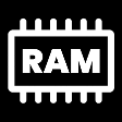 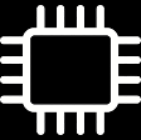 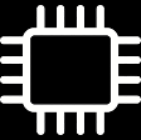 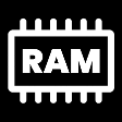 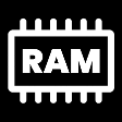 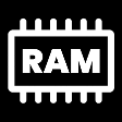 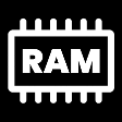 CPU
CPU
IV – Accelerated HPC
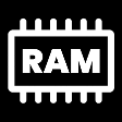 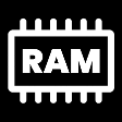 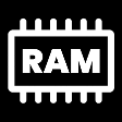 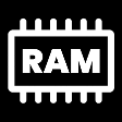 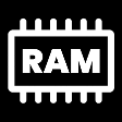 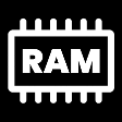 LUMI
V – Capability HPC
1 node with 4TB RAM
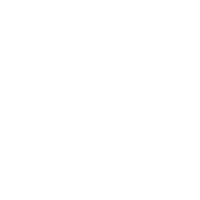 HPC Types
HPC infrastructure
DENMARK NATIONAL HPCs
I – Interactive HPC
Accelerators such as
FPGA
In-memory computation
In-storage computation
Low-latency
Operative from late 2021
HPC laboratory
II – Throughput HPC
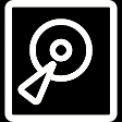 III – Large memory HPC
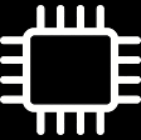 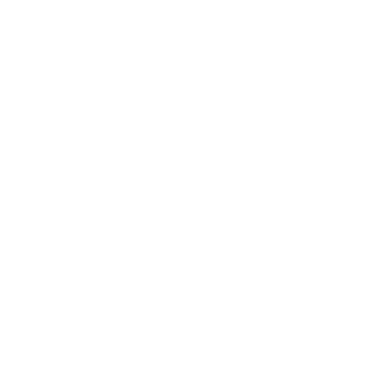 CPU
IV – Accelerated HPC
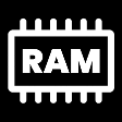 LUMI
V – Capability HPC
Input data to process
Output results
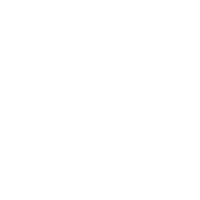 HPC Types
HPC infrastructure
DENMARK NATIONAL HPCs
I – Interactive HPC
Accelerators such as
FPGA
In-memory computation
In-storage computation
Low-latency
Operative from late 2021
HPC laboratory
II – Throughput HPC
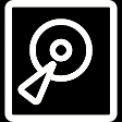 III – Large memory HPC
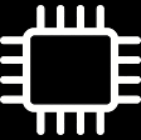 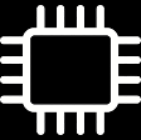 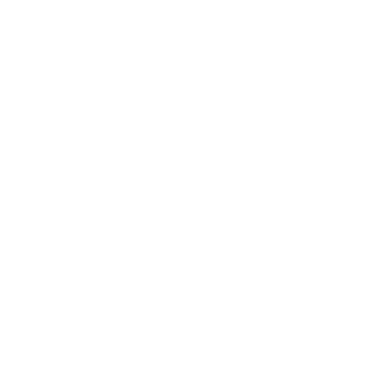 CPU
IV – Accelerated HPC
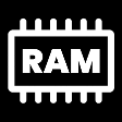 Accelerates
Logic ops
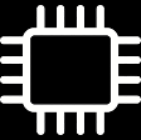 LUMI
V – Capability HPC
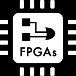 Input data to process
Input memory results
Request memory calculations
Output CPU results
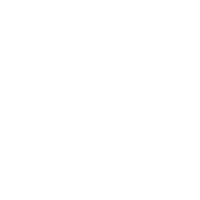 HPC Types
HPC infrastructure
DENMARK NATIONAL HPCs
I – Interactive HPC
Pre-exascale raw computational capability
Many layers of memory types
Exploits AMD CPUs and GPUs with increased bandwidth
HIP dialect (and not CUDA) to run AMD instinct GPUs
Operative from Q3/2021-Q1/2022
II – Throughput HPC
III – Large memory HPC
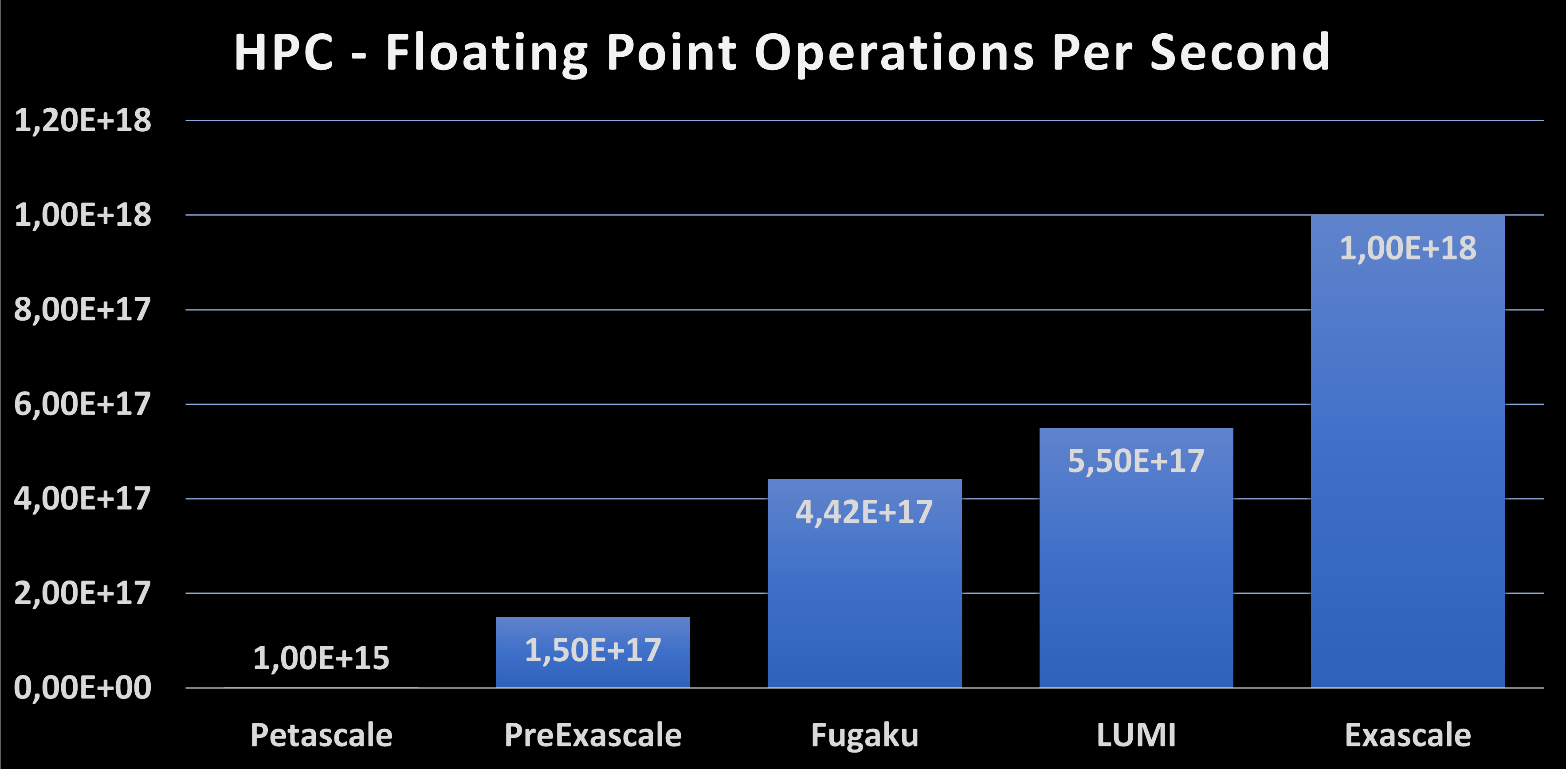 World’s
Fastest
IV – Accelerated HPC
LUMI
V – Capability HPC
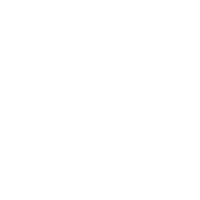 HPC Types
HPC infrastructure
AMD Instinct
GPUs
DENMARK NATIONAL HPCs
I – Interactive HPC
200K AMD Epic
CPUs
Interactive
Partition
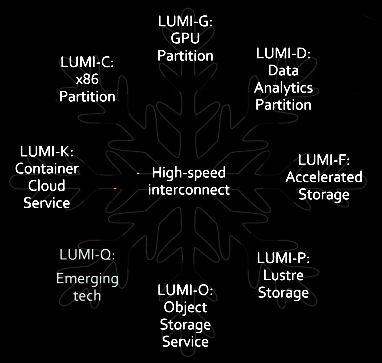 II – Throughput HPC
III – Large memory HPC
Fast 7PB storage
IV – Accelerated HPC
Parallel FS
Storage 80PB
LUMI
V – Capability HPC
Ready for
Quantum
Technologies
Encrypted Storage 30PB
From lumi-supercomputer.eu
Content
Who am I?
What is HPC?
Why HPC?
HPC Landscape
Five HPC Infrastructures
Getting resources
Support
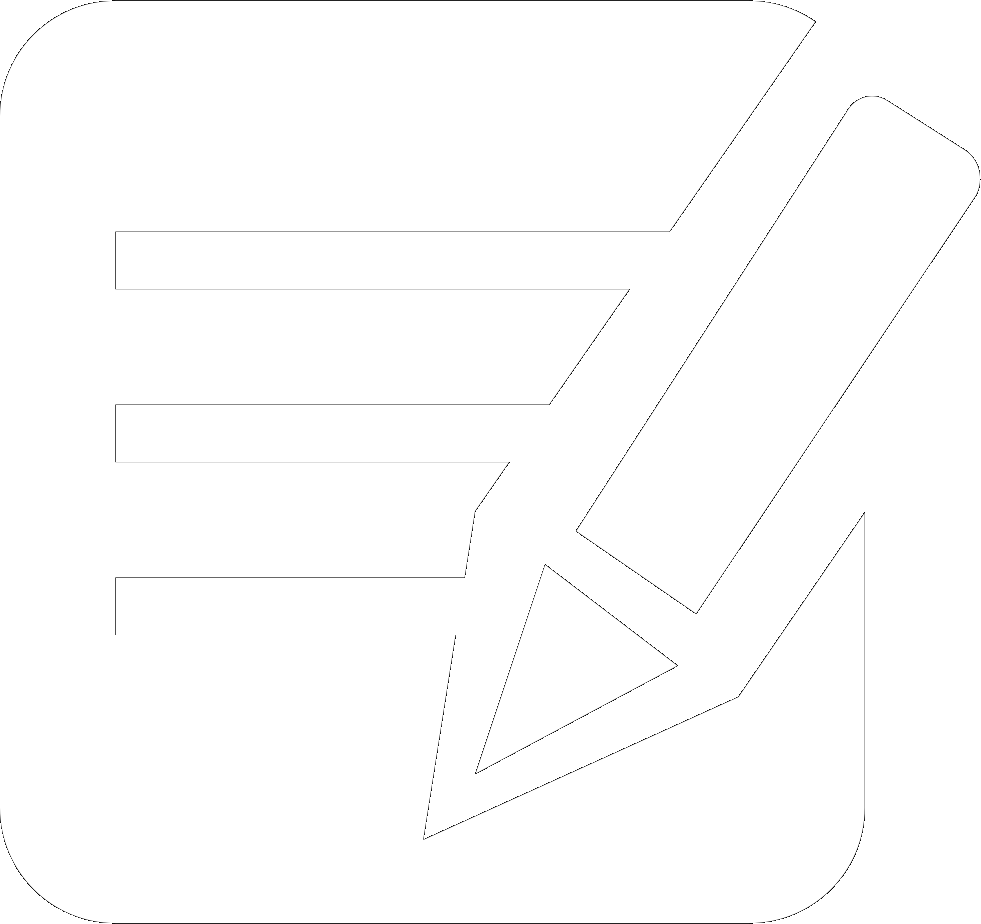 Apply – your way to HPC resources
System for resources assignment:
Only  2021: contact front office
From 2022: periodical application system with evaluation
Expected application window: January-Feburary 2022

Contact to ask for resources:
Facilitator – first contact for guidance, application, resources, knowhow, …Rasmus at rbj@chem.au.dk
Local university front office – applications, support, technical helpFront office list

Resources available:
Sandbox for testing and getting started (weekly evaluation)Sandbox request page 
Type 1 Sandbox: 1,000 Dkk free
A Grendel sandbox available for AU
User
Facilitator
Front office
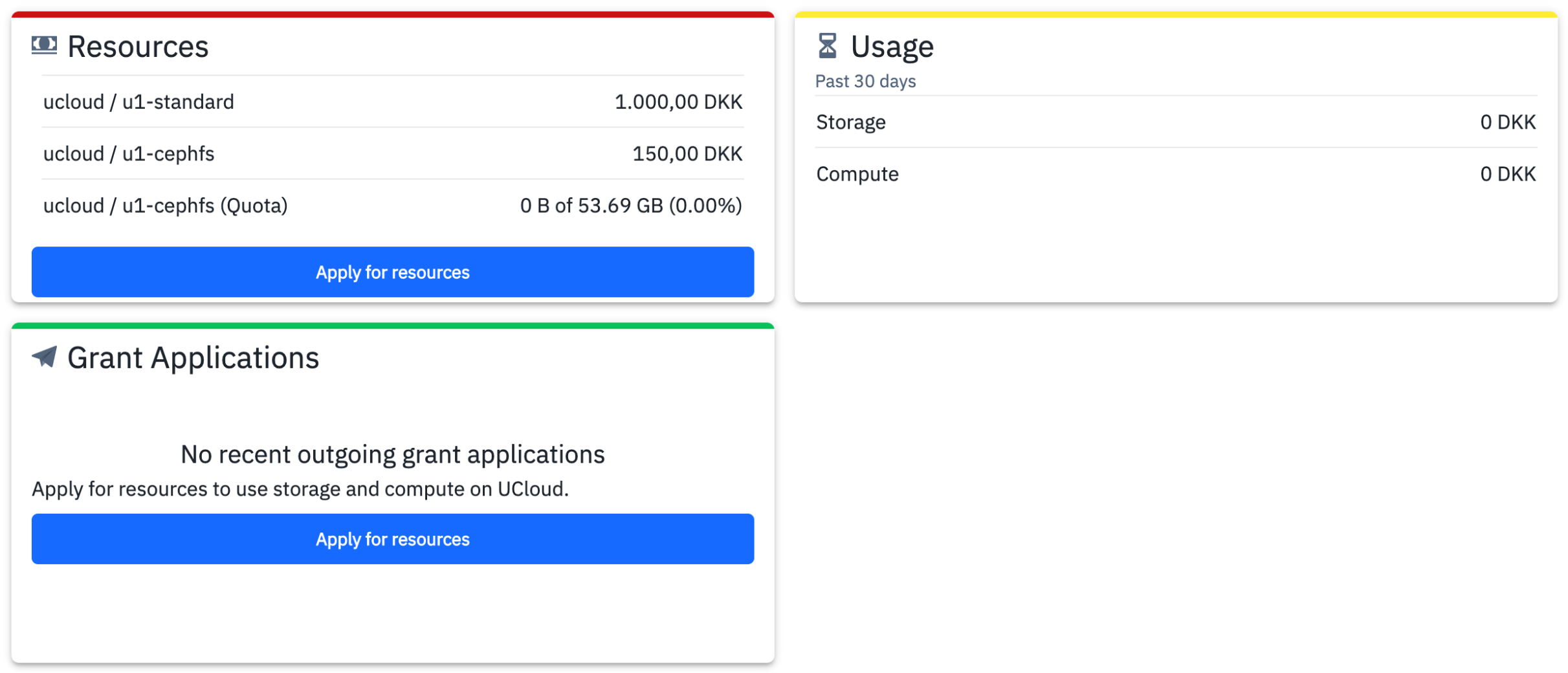 Local committee (AU)
National committee
(DeiC)
EuropeanHPC
National HPC
https://www.deic.dk/en/supercomputing/Apply-for-HPC-resources
Content
Who am I?
What is HPC?
Why HPC?
HPC Landscape
Five HPC Infrastructures
Getting resources
Support
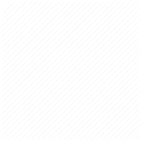 Support
Support Layers
Facilitator (competence center):
Choice of hardware, software, resources, gathering of knowhow, getting up to speed
Possible interface to support
Application support
Front office:
Evaluate resource allocation
Standard support and technical questions
Can redirect to back office for complex issues
Back office:
Coding/software issues
Complex technical problems
Setting up HPC environment
User
User
Facilitator
Facilitator
Front office
Front office
Back office
Each university has both local front and back offices on-site. Additional central/coordinating back office at DeiC
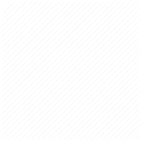 Support
Example: Research Project
User

Research project
Sandbox request
Test resource usage
Apply for HPC resources
Assigned HPC resources
Front office
Back office
Facilitator
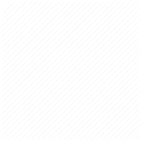 Support
Example: Teaching Setup
User

Lecturer
Setup a course account
Apply for resources
Obtain resources
Front office
Back office
Facilitator
Wrapping up
System for national and European HPC
Both advanced and new users 
Research, teaching, student projects
A step up in computational resources
Access through periodic application
Sandbox for testing and benchmarking
Technical and application support
Questions, Comments, Discussion
Contact:				rbj@chem.au.dk

HPC webpage:		deic.dk
Technicals
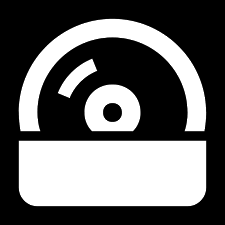 Coding on specific hardware
CPUs and GPUs
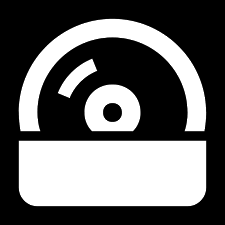 Type 1 Hardware - UCloud
Coding on specific hardware
CPUs and GPUs
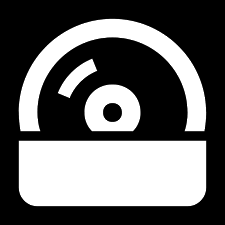 Type 1 Hardware - Claaudia
Coding on specific hardware
CPUs and GPUs
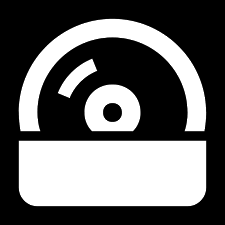 Type 2 Hardware
Coding on specific hardware
CPUs and GPUs
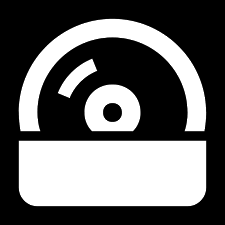 Type 2 Hardware - Grendel
Coding on specific hardware
CPUs and GPUs
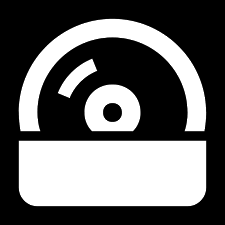 Type 3 Hardware
Coding on specific hardware
CPUs and GPUs